Методический прием «Корзина идей» или «Кластер»
Рассмотрим один из приемов технологии критического мышления, который известен как «Корзина идей» Смысл этого приема заключается в попытке систематизировать имеющиеся знания по той или иной проблеме или актуализировать имеющиеся знания и опыт учащихся. Он позволяет выяснить все, что знают или думают ученики по обсуждаемой теме урока, вовлечь слабых и стеснительных учащихся в процесс обучения.
На доске можно нарисовать значок корзины, в которой условно будет собрано все то, что все ученики вместе знают об изучаемой теме.
идеи
имена
предположения
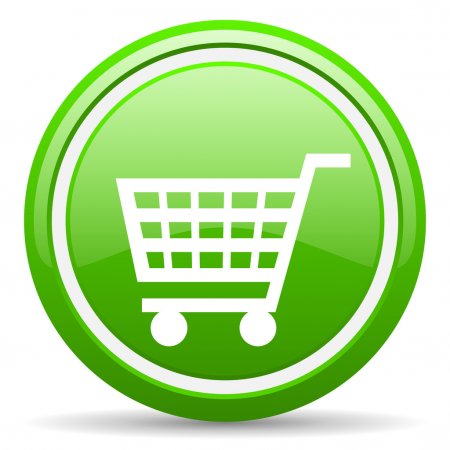 понятия
решения
Или составить кластер. Кластер – это графическая организация материала, показывающая смысловые поля того или иного понятия. Слово кластер в переводе означает «пучок, созвездие». Составление кластера позволяет учащимся свободно и открыто думать по поводу какой-либо темы. Ученик записывает в центре листа ключевое понятие, вопрос, а от него рисует стрелки-лучи в разные стороны, которые соединяют это слово с другими, от которых в свою очередь лучи расходятся далее и далее.
What changes have taken place over the last century?
Free time
Education
Traveling “sitting on the sofa”
Communication
Medicine
modern computer technologies
Данный прием может быть использован на самых разных стадиях урока. На начальном этапе – для стимулирования мыслительной деятельности. На основном этапе – для структурирования учебного материала. На заключительном этапе или на стадии рефлексии – при подведении итогов того, что учащиеся изучили. Так же этот прием может быть использован для организации индивидуальной и групповой работы как в классе, так и дома.
Нюансы использования приема :
можно использовать как для подготовки к восприятию большой по объему новой информации, так и для разрешения актуальных проблем, возникающих по ходу урока.
Во время высказывания учащимися их идей и предположений, старайтесь требовать полных ответов. Таким образом, прием будет работать и для развития устной речи и навыков логического изложения.
Если тема урока совершенно не известна, то можно попросить учащихся высказать свои предположения и домыслы — что они представляют и что они предполагают сегодня узнать.
Данный методический прием может применяться не только на уроках иностранного языка, но также на любых других уроках для актуализации и систематизации знаний, умений и навыков.Прием «Корзина идей» является очень гибким с точки зрения внедрения в урок. Может применяться в различных видах урока: на уроке-игре, уроке-исследовании, уроке-дискуссии, ролевых уроках и др.
Примеры использования приема "Корзина идей" на уроках:Предмет: ЛитератураТема урока: роман Ф. Достоевского "Преступление и наказание"На первом этапе учащиеся кратко фиксируют в тетрадях, все, что им известно по теме.На доске рисуется корзина (либо схема). После обсуждения в группах в корзину попадают примерно следующее:
Главный герой - Раскольников
«Преступление и наказание»
Преступление – это…
Русский писатель ХХ в.
Наказание – это…
Спасибо за внимание!